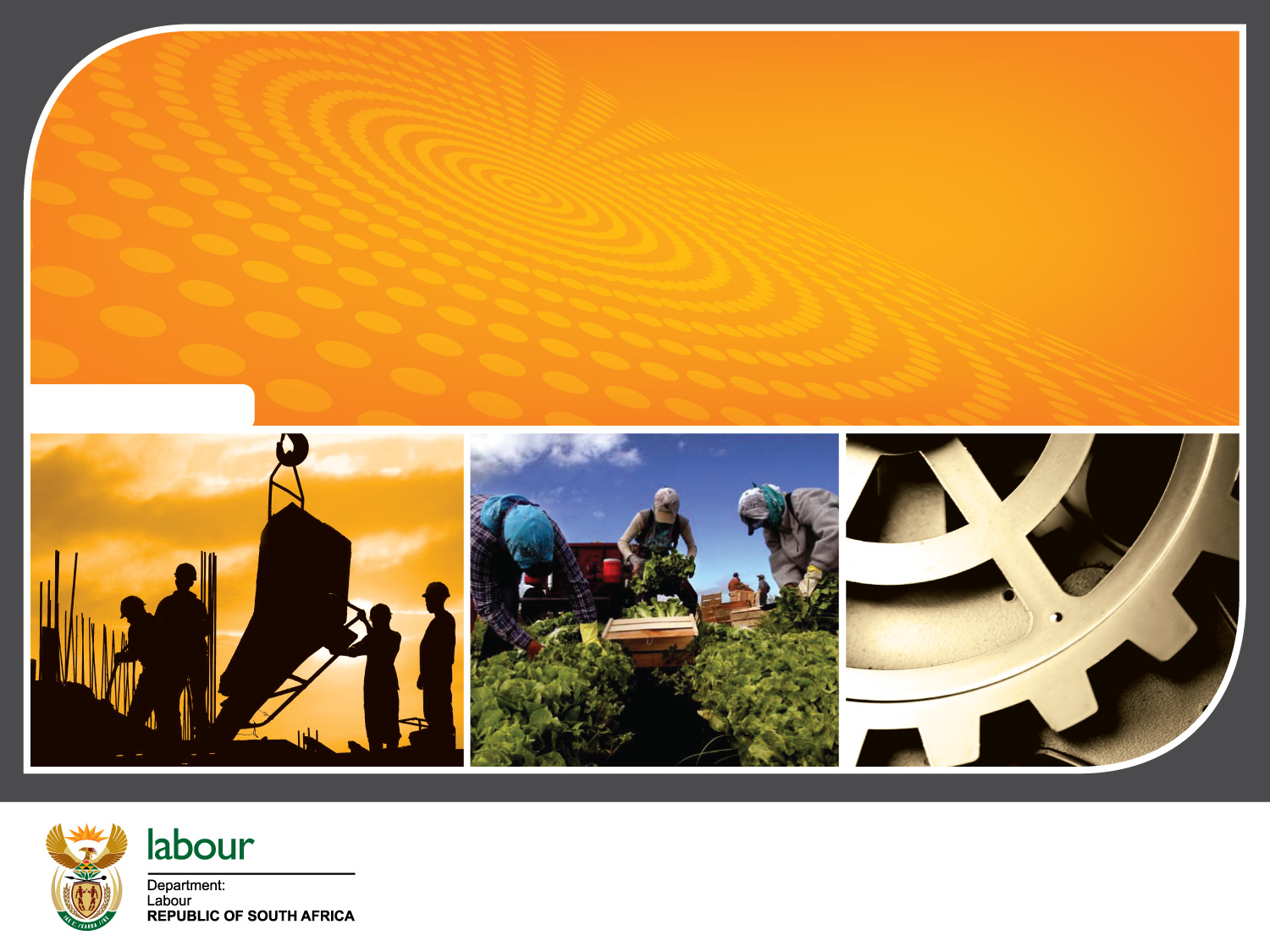 NATIONAL ECONOMIC DEVELOPMENT AND LABOUR COUNCIL (NEDLAC)

Portfolio Committee on Labour
28 August 2019
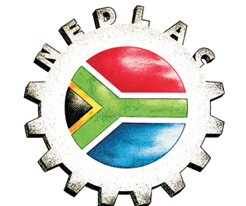 TABLE OF CONTENTS
INTRODUCTIONNUAL PERFORMANCE APP 2017/18
NEDLAC’S OBJECTIVES IN TERMS OF THE NEDLAC ACT
QUARTER 4 PERFORMANCE 
NEDLAC’S OBJECTIVES IN TERMS OF THE NEDLAC ACT
QUARTER 4 PERFORMANCE APP 2018/19
2018/19 PERFORMANCE PER PROGRAMME QUARTER 4
KEY CHALLENGES EXPERIENCED IN RELATION TO ACHIEVEMENTS OF Q4 TARGETS ON THE APP & REMEDIAL ACTION 
IMPACT ON EMPLOYMENT, POVERTY AND INEQUALITY OF NEDLAC PROGRAMMES
NEDLAC’S CONTRIBUTION TO EMPLOYMENT, POVERTY ALLEVIATION AND REDUCTION OF INEQUALITIES
NEDLAC’S PROGRAMMES TO ADDRESS CHALLENGES OF UNEMPLOYMENT AND OTHER SOCIO-ECONOMIC ISSUES
NEDLAC’S PROGRAMMES TO ADDRESS CHALLENGES OF UNEMPLOYMENT AND OTHER SOCIO-ECONOMIC ISSUES CONT….
NEDLAC’S PROGRAMMES TO ADDRESS CHALLENGES OF UNEMPLOYMENT AND OTHER SOCIO-ECONOMIC ISSUES CONT…
NEDLAC’S PROGRAMMES TO ADDRESS CHALLENGES OF UNEMPLOYMENT AND OTHER SOCIO-ECONOMIC ISSUES CONT…
NEDLAC’S PROGRAMMES TO ADDRESS CHALLENGES OF UNEMPLOYMENT
NEDLAC’S PROGRAMMES TO ADDRESS CHALLENGES OF UNEMPLOYMENT CONT…
NEDLAC’S PROGRAMMES TO ADDRESS CHALLENGES OF UNEMPLOYMENT CONT…
FINANCIAL EXPENDITURE LINKED TO ORGANISATIONAL PERFORMANCE
BUDGETED INCOME FOR 2018/19 FINANCIAL YEAR
REVENUE VS EXPENDITURE AS AT Q4
REVENUE VS EXPENDITURE AS AT Q4 CONT…
CONCLUSION
Chief Directorate Communication  |  2011.00.00
2
INTRODUCTION THE CONSTITUTIONAL AND LEGISLATIVE MANDATE OF NEDLAC
Established through the Nedlac Act No. 35 of 1994

Operates under the terms of the Nedlac Constitution 

NEDLAC’s mandate is derived from the following:
-  The Nedlac Act
-  Labour Relations Act
-  Nedlac Constitution
Nedlac Protocols
3
NEDLAC’S OBJECTIVES IN TERMS OF THE NEDLAC ACT
Strive to promote the goals of economic growth, participation in economic decision-making and social equity
Seek to reach consensus and conclude agreements on matters pertaining to social and economic policy.
Consider all proposed labour legislation relating to labour market policy before it is introduced in Parliament.
Consider all significant changes to social and economic policy before it is implemented or introduced in Parliament.
Encourage and promote the formulation of coordinated policy on social and economic matters.
4
NEDLAC
QUARTER 4 PERFORMANCE 
APP 2018/19
5
2018/19 PERFORMANCE PER PROGRAMME QUARTER 4
.
10
KEY CHALLENGES EXPERIENCED IN RELATION TO ACHIEVEMENTS OF Q4 TARGETS ON THE APP & REMEDIAL ACTION
7
NEDLAC
IMPACT ON EMPLOYMENT, POVERTY AND INEQUALITY OF NEDLAC PROGRAMMES
8
NEDLAC’S CONTRIBUTION TO EMPLOYMENT, POVERTY ALLEVIATION AND REDUCTION OF INEQUALITIES
In line with its mandate, the work of Nedlac is centered around addressing socio-economic and labour market issues.  As such, all of Nedlac’s programmes are to contribute towards improving economic growth, promoting employment and saving jobs, alleviation of poverty and inequality, primarily through consideration of legislative and policy matters. 

The section below outlines some of the programmes embarked on by Nedlac to address employment-related matters.

While Nedlac does not directly create employment opportunities, it creates an enabling environment to promote economic growth and address the triple challenges of poverty, unemployment and inequality.
9
NEDLAC’S PROGRAMMES TO ADDRESS CHALLENGES OF UNEMPLOYMENT AND OTHER SOCIO-ECONOMIC ISSUES
10
NEDLAC’S PROGRAMMES TO ADDRESS CHALLENGES OF UNEMPLOYMENT AND OTHER SOCIO-ECONOMIC ISSUES CONT.
11
NEDLAC’S PROGRAMMES TO ADDRESS CHALLENGES OF UNEMPLOYMENT AND OTHER SOCIO-ECONOMIC ISSUES CONT.
12
NEDLAC’S PROGRAMMES TO ADDRESS CHALLENGES OF UNEMPLOYMENT AND OTHER SOCIO-ECONOMIC ISSUES CONT.
13
NEDLAC’S PROGRAMMES TO ADDRESS CHALLENGES OF UNEMPLOYMENT
14
NEDLAC’S PROGRAMMES TO ADDRESS CHALLENGES OF UNEMPLOYMENT
15
NEDLAC’S PROGRAMMES TO ADDRESS CHALLENGES OF UNEMPLOYMENT AND OTHER SOCIO-ECONOMIC ISSUES CONT.
16
NEDLAC
FINANCIAL EXPENDITURE LINKED TO ORGANISATIONAL PERFORMANCE
17
BUDGETED INCOME FOR 2018/19FINANCIAL YEAR
* Excluding the R12 mil allocation for the Job Summit
18
REVENUE VS EXPENDITURE AS AT Q4
19
REVENUE VS EXPENDITURE AS AT Q4
Revenue recognised amounted to R41 456 615 as at end of Quarter 4

A total amount of R12 301 226 was received for Job Summit related costs. 

Of the R12 301 226 received, only R5 900 782 was recognised as revenue, with R6 400 444 being deferred at year end for activities of the Job Summit that continued into the 2019/2020 financial year

 Nedlac incurred a deficit for the year primarily due to over expenditure on compensation of employees and budgeting weaknesses

With regards to compensation of employees, Nedlac also recruited several temporary positions that were not budget. A settlement award was also paid during the current year relating to a CCMA award
CONCLUSION
The unwavering commitment and full participation of all social partners at Nedlac remains key to the realisation of these ground-breaking initiatives and towards improving economic growth, employment rate and transformation in the country.
Sufficient funding for the institution is another critical element towards the realisation of Nedlac’s mandate.
The support from the Department of Employment and Labour as well as Nedlac partnerships with sister organisations is highly appreciated. We trust that these relationships will grow from strength to strength in the next five years.
21
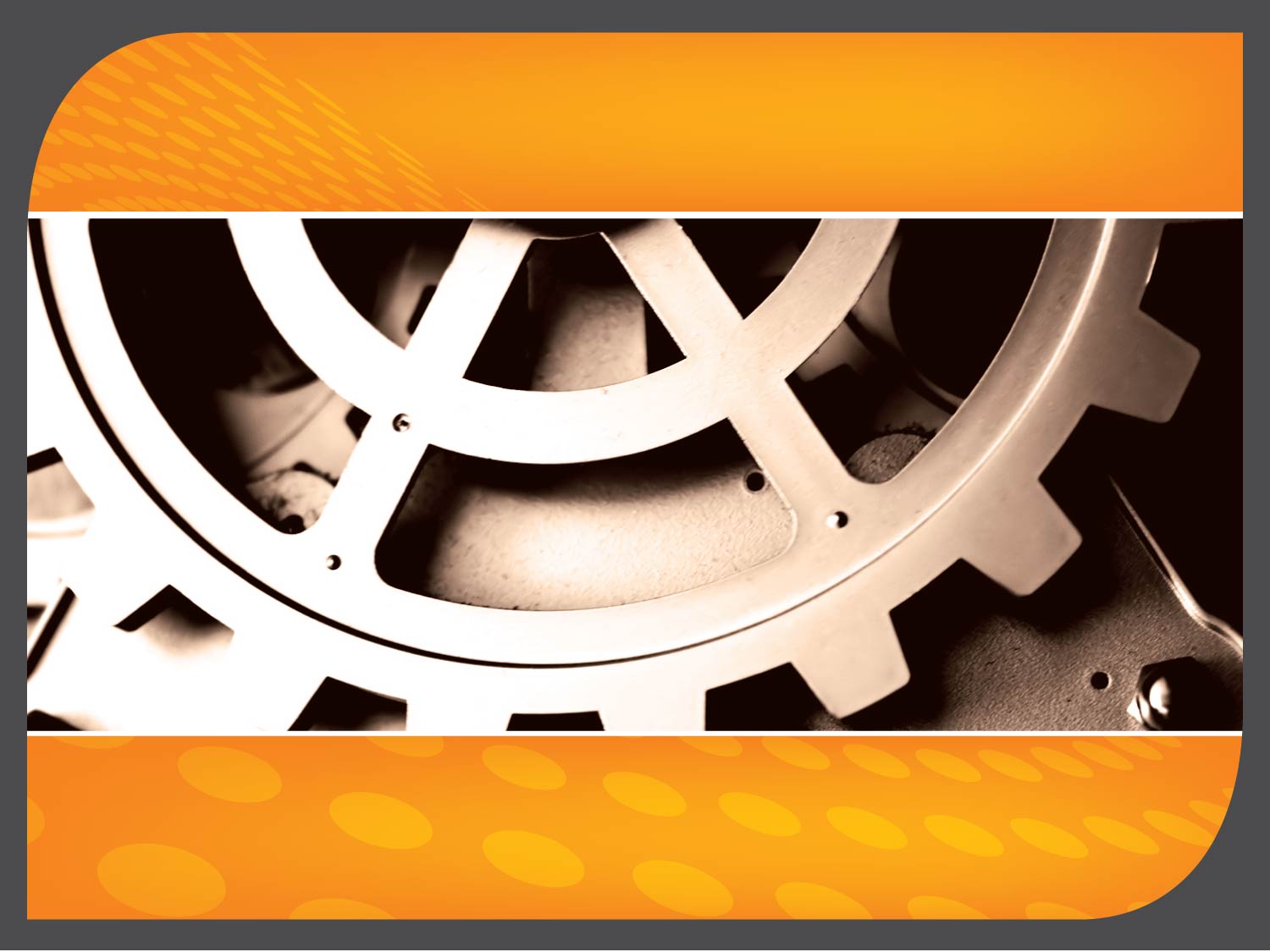 Thank You…
22